CV writing and interview tips
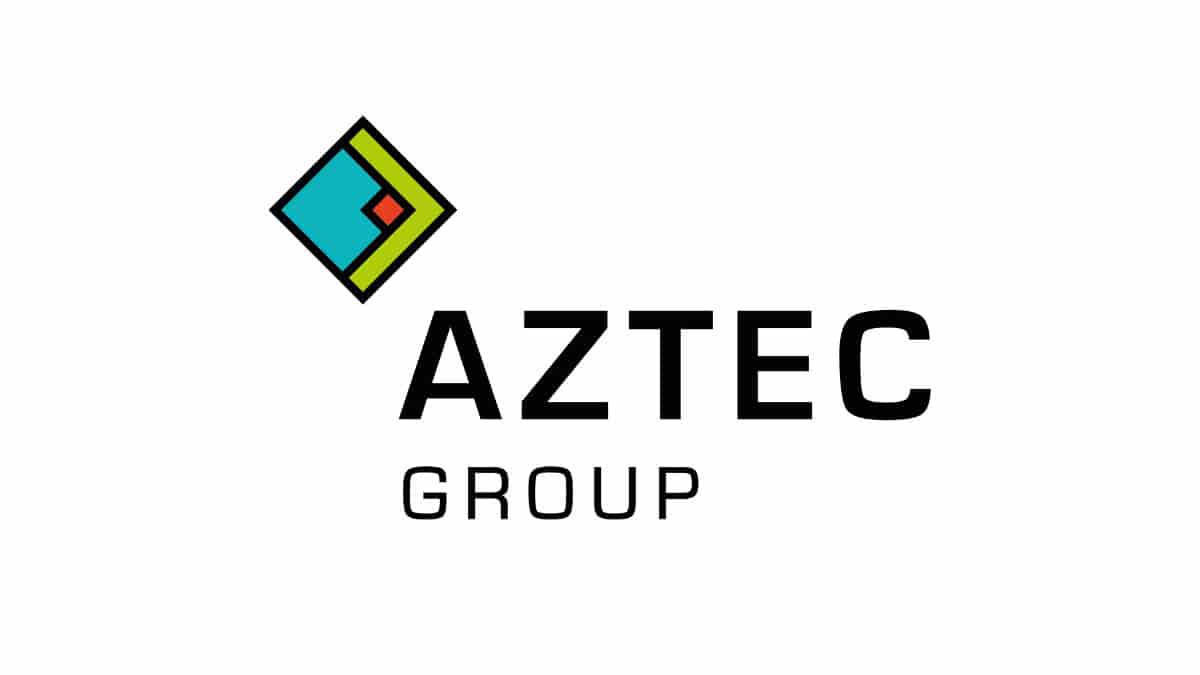 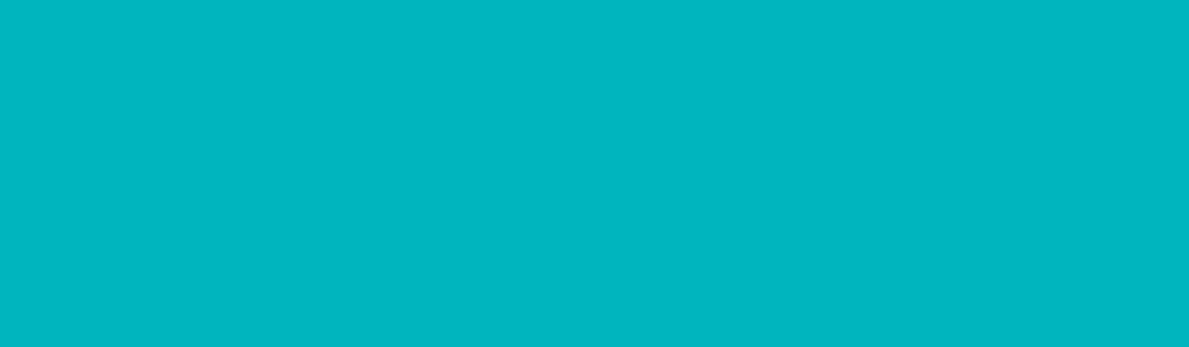 2024
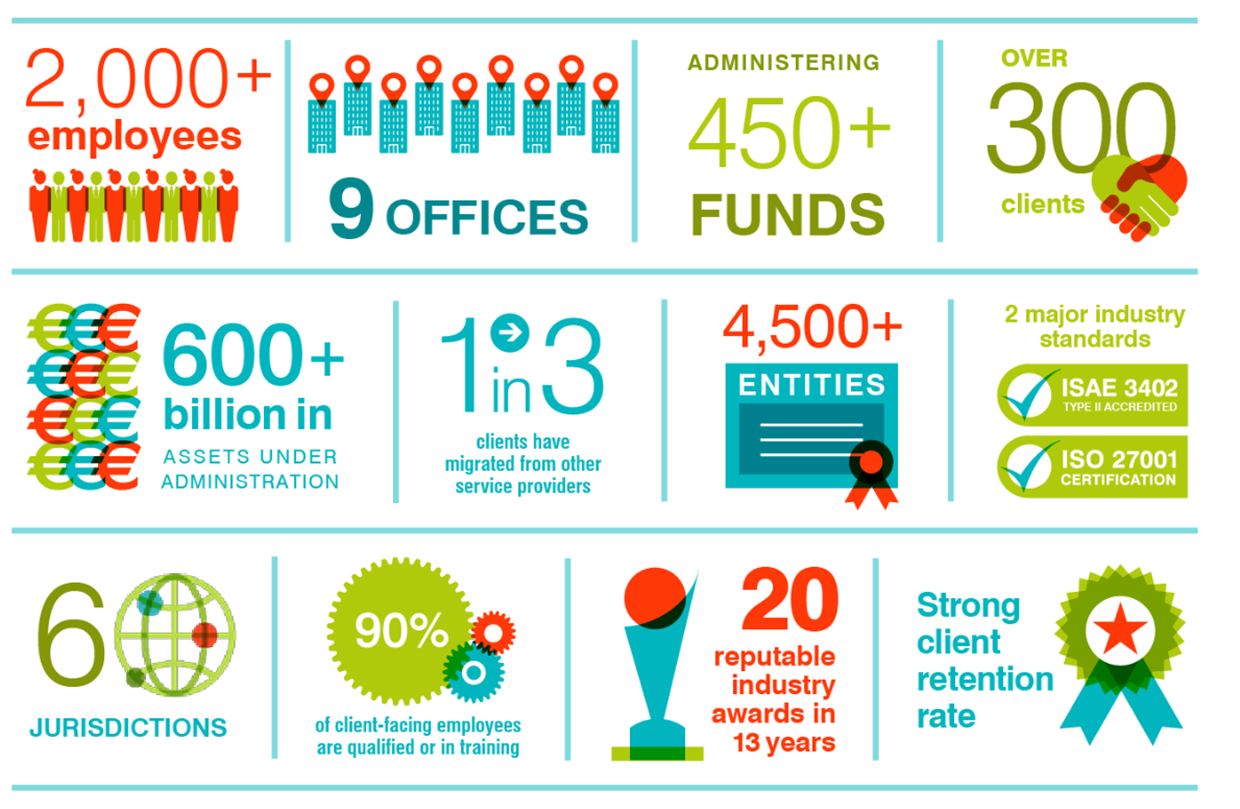 AZTEC
GROUP
IN
NUMBERS
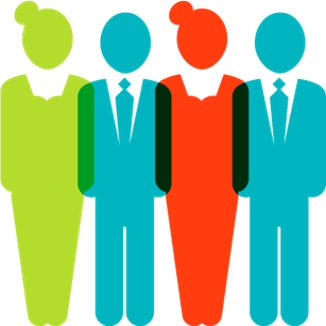 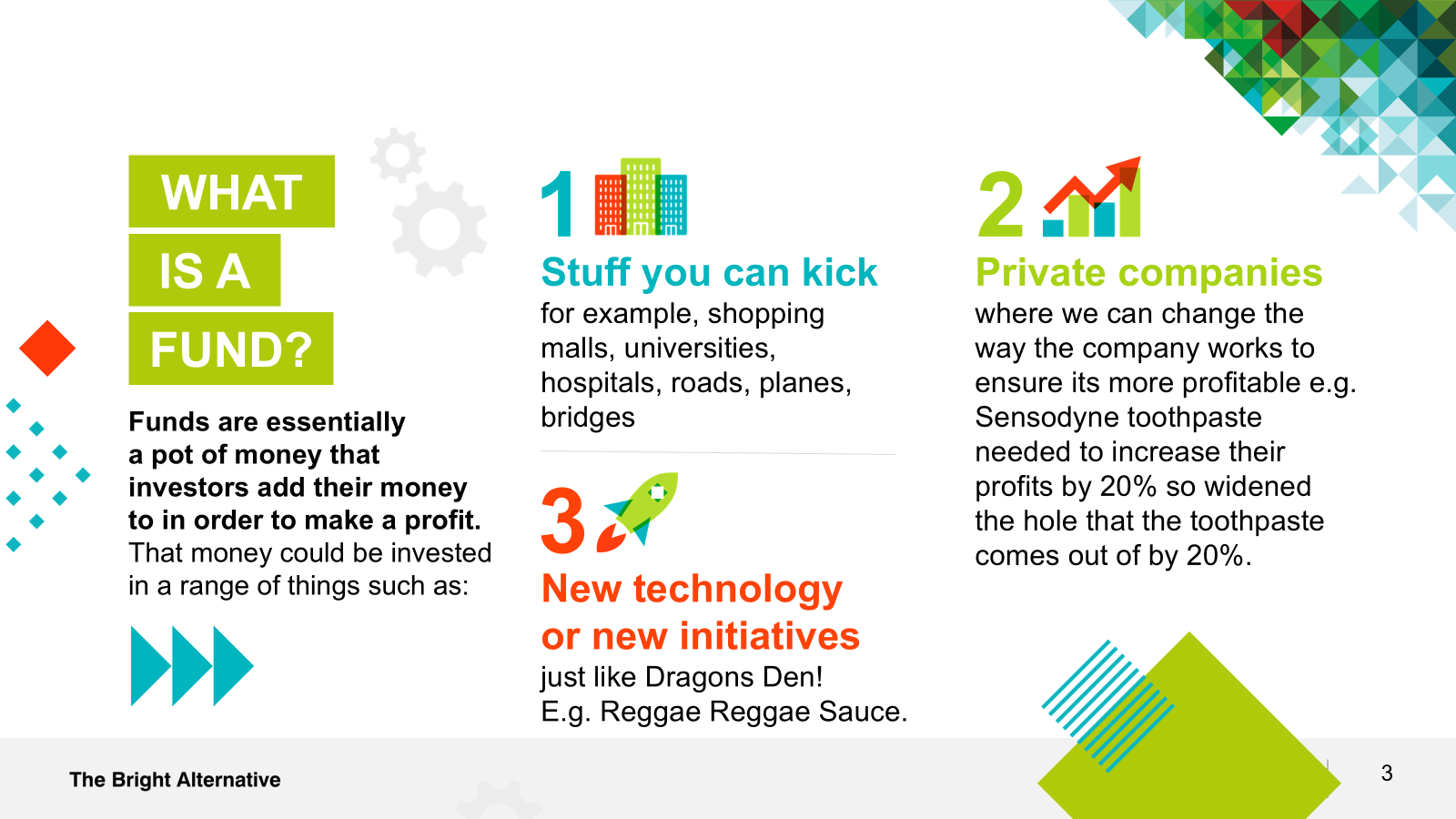 CV Writing
Securing yourself an interview is the first step 

CV should represent you - make sure it is a good representation of yourself

Make sure you stand out from the crowd, we are receiving a large volume of applications on a daily basis

First impressions count
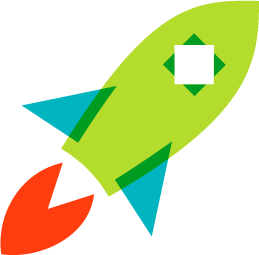 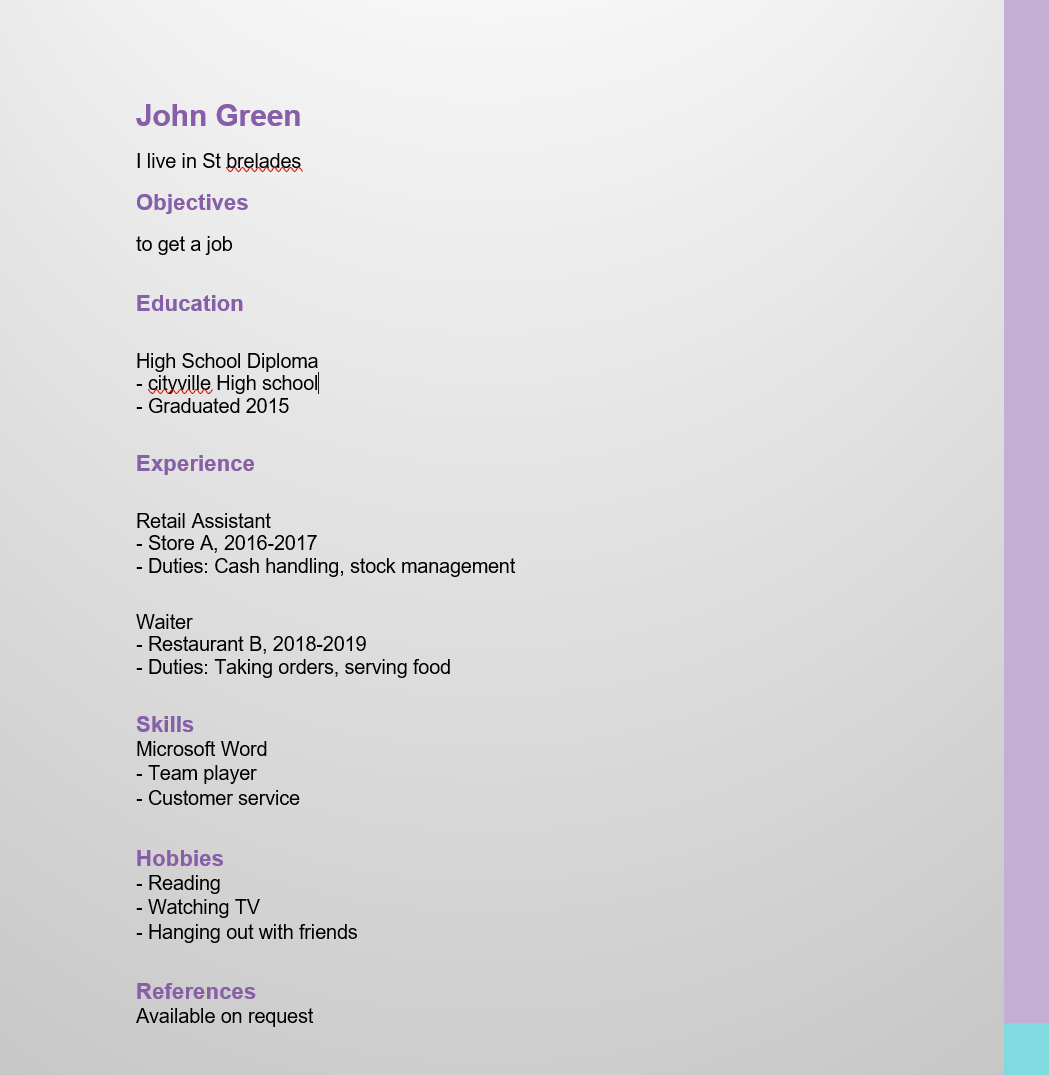 CV Example 1
Why is this a bad CV example?
No contact details.
Incorrect punctuation.
No qualifications or grades mentioned.
No statement about why they think they would suit this role, or what attracted them to it.
Basic role and responsibility details. Needs to include the exact month/year worked.
Include at least 5 skills. Try to match the job description.
Not the most exciting hobbies.
CV Example 2
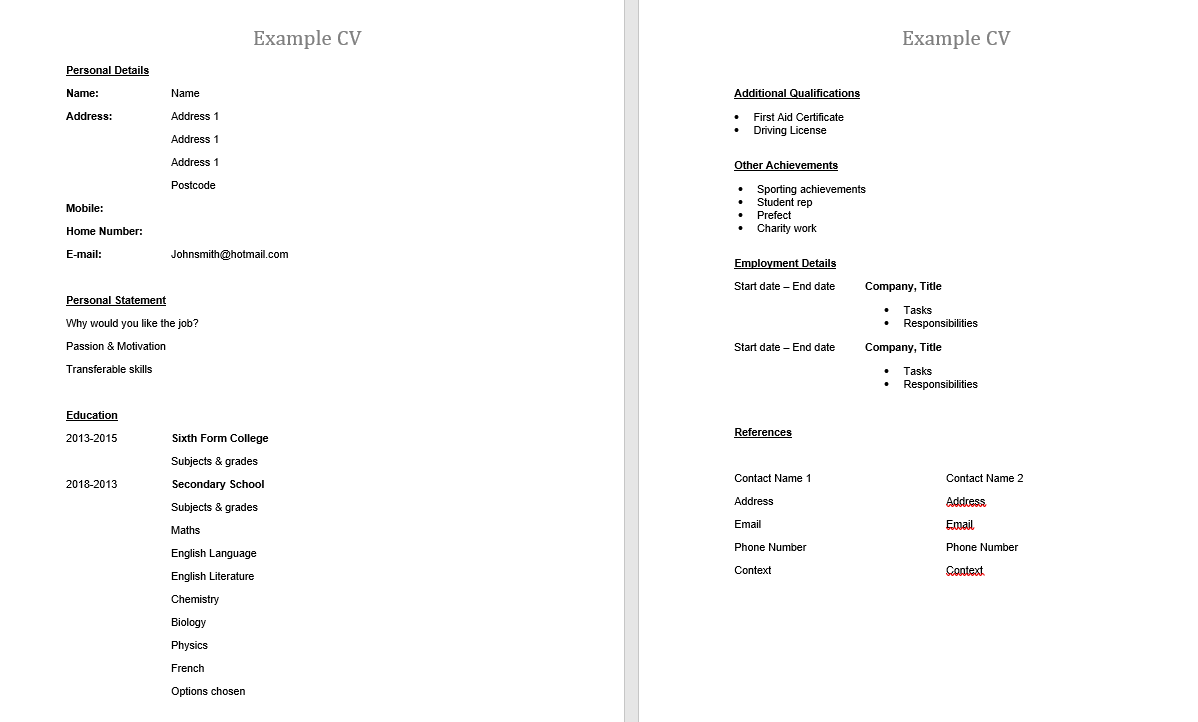 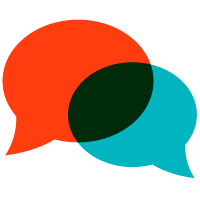 Format:
2 pages maximum

Clear headings

Consider Layout – heading, bullet points etc

Easy to read

Check grammar and punctuation thoroughly

Make sure the font you use is easy to read

Ensure there is fluency throughout the CV
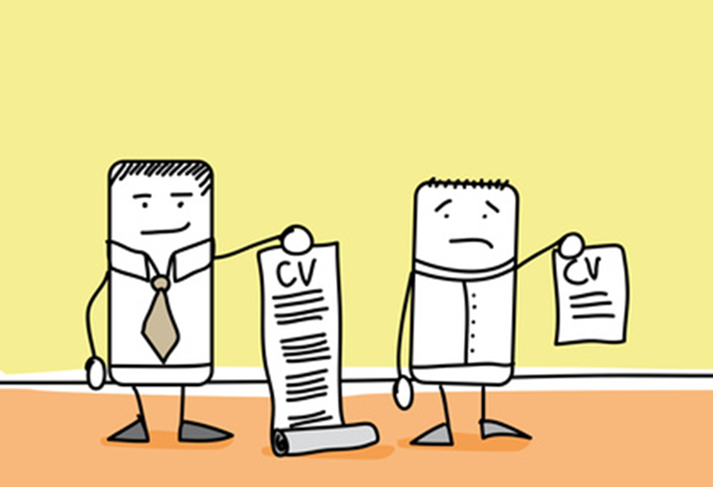 Content – Personal contact details
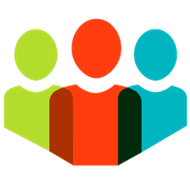 Name
Address
Phone number
Email address

Include a profile that briefly describes your reasoning behind wanting this job in particular, highlight your knowledge and skills and demonstrate your motivation and passion for the role.
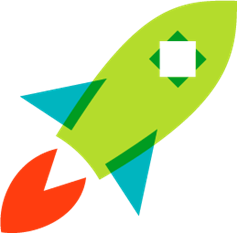 Education and Qualifications
Qualifications achieved (GCSE/A Level/ Degree)

What date the qualification was achieved

Grade/Level

If still in education – predicted grades

Schools/Colleges attended (include names and dates)
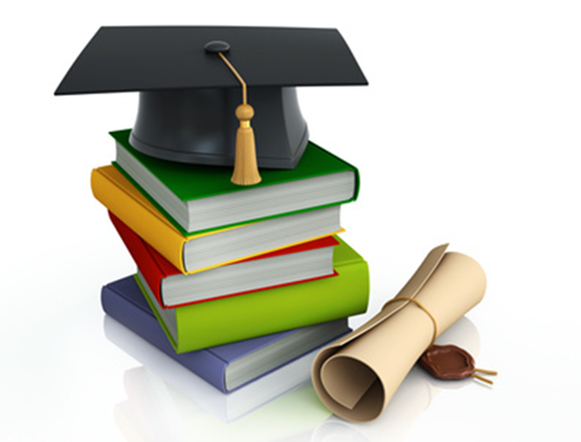 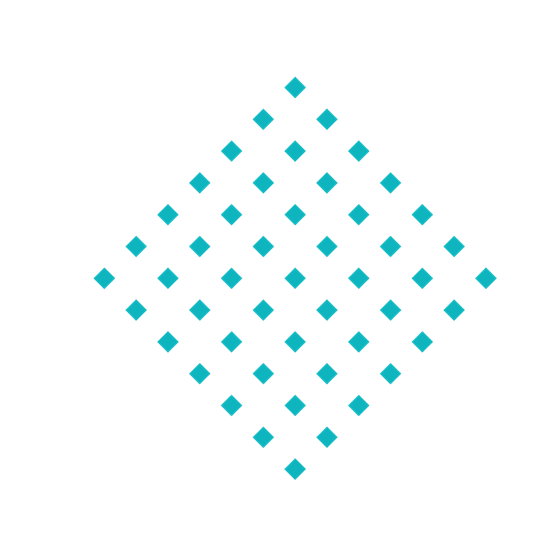 Work Experience
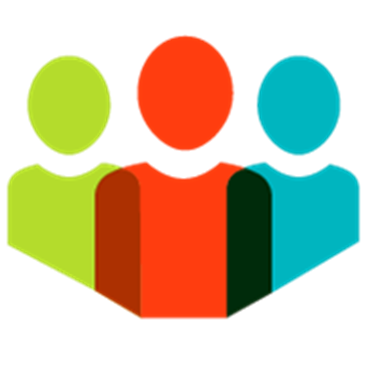 Saturday Job / Summer placements / Work placement / Trident placement
Name of company/business
Dates worked 
Title of role 
Brief explanation of responsibilities of the role
Optional – bullet point key transferrable skills learnt

Interests/Hobbies
Personal interests 
Hobbies outside of school
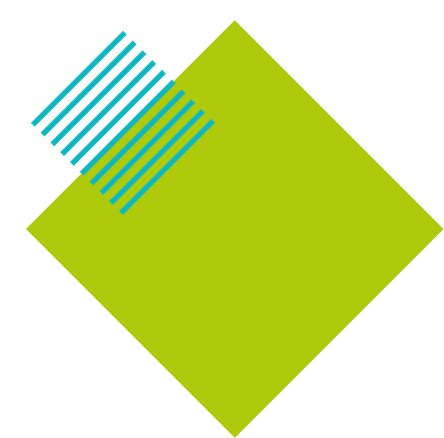 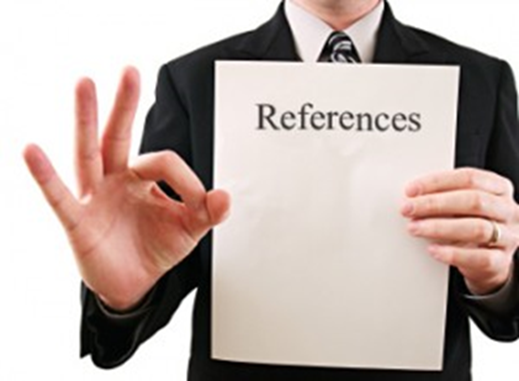 References
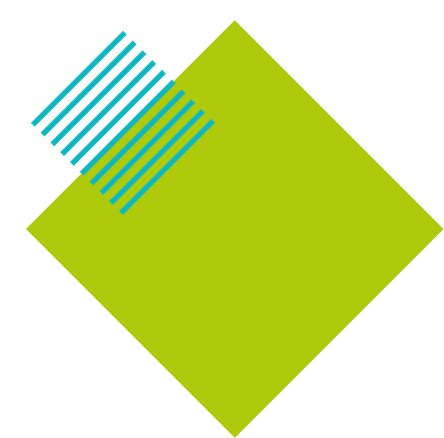 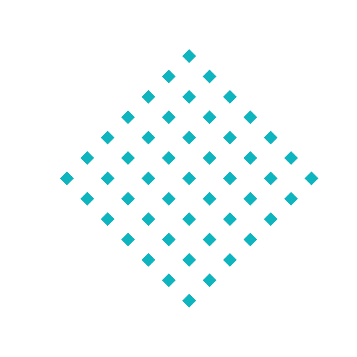 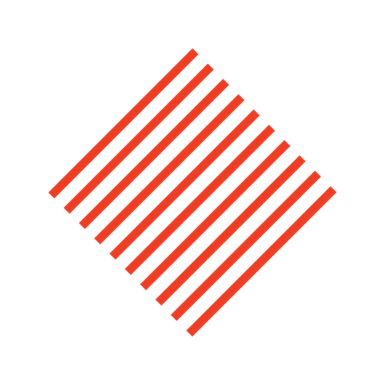 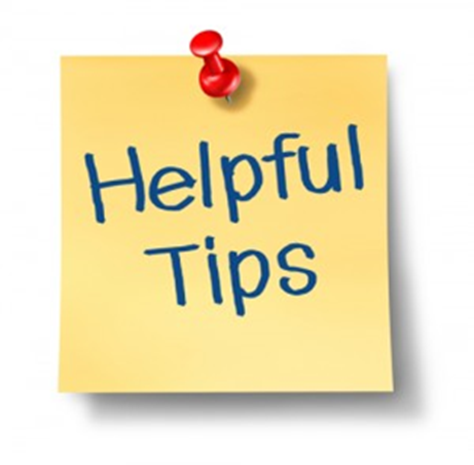 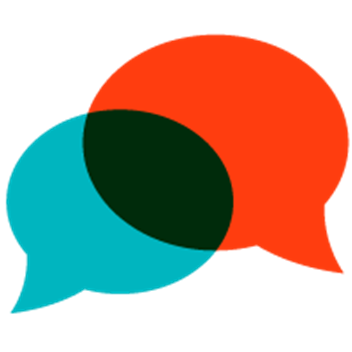 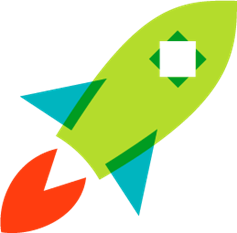 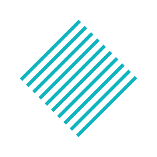 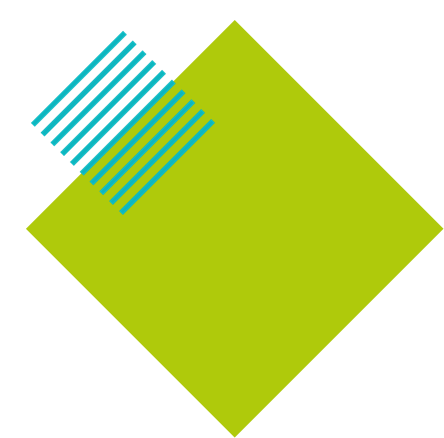 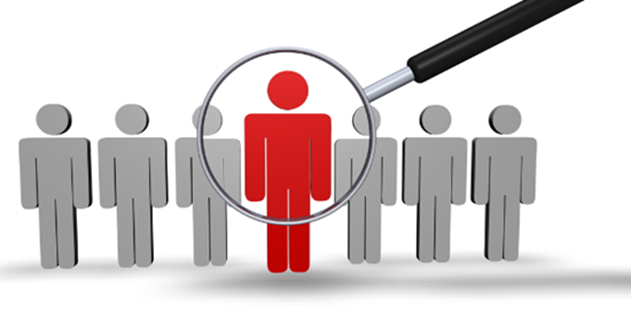 What do Employers look for?
Good grades

Work experience – exposure to office or other working environments

Motivation/Passion – demonstrated in other areas such as hobbies or interests

Clear, concise, and easy to read CV - clearly highlighting your qualities

Transferrable skills e.g. communication skills, organisation, people skills, responsibility

Try to tailor your CV to the specific job you are applying for – match your skills to the Job Description provided to show that you are the most suitable candidate for the job
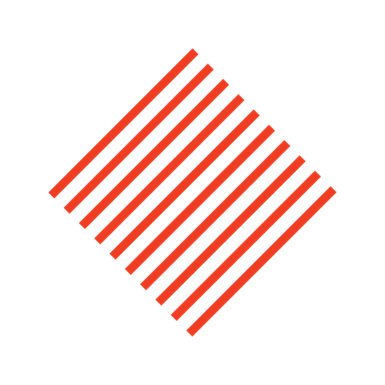 How to apply…
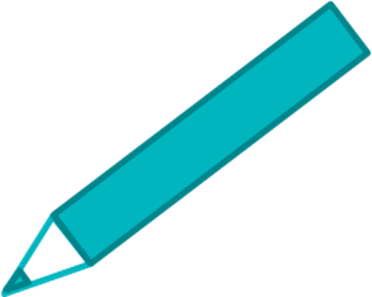 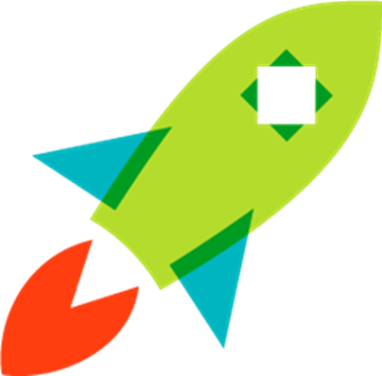 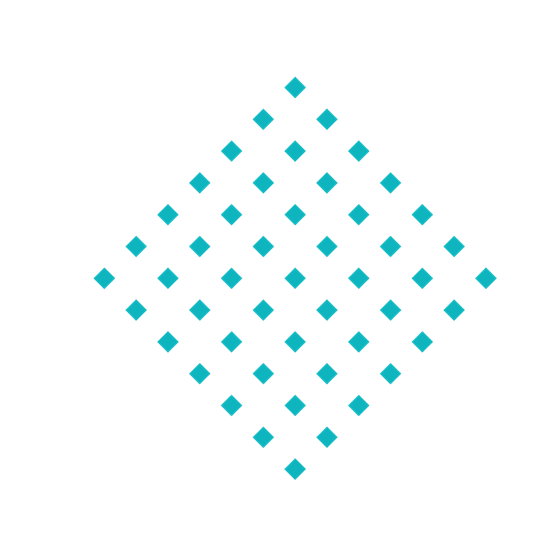 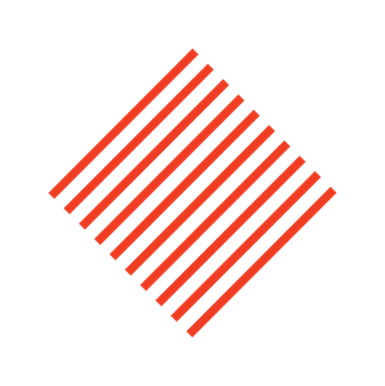 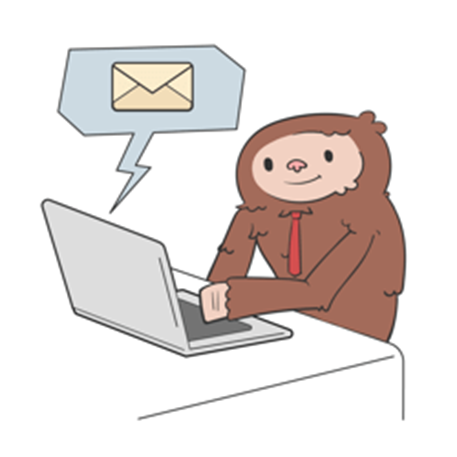 Interview Process
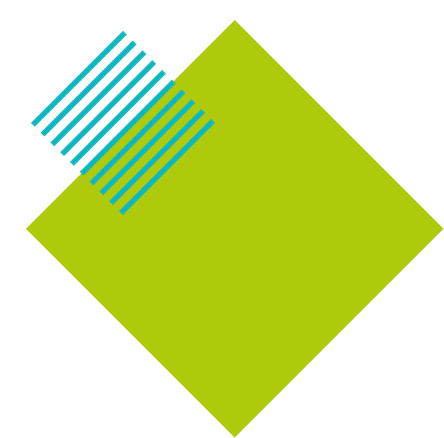 Interview tips
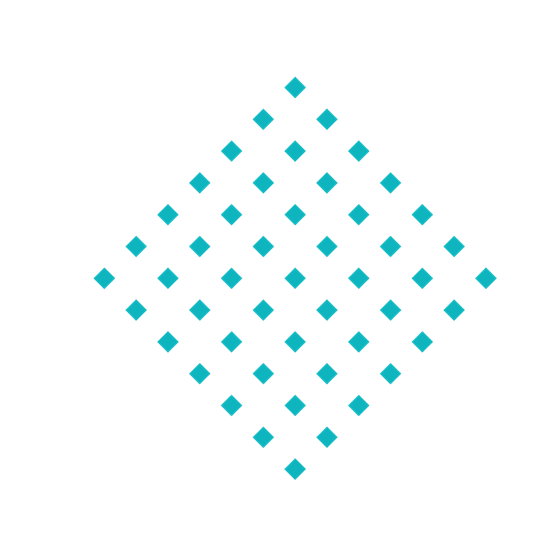 First impressions count:

Arrive early or on time – arriving late will not set a good first impression to the interviewers 
Dress smart – even if the company has a ‘casual’ dress code, remember you are formally interviewing for a role and want to impress the interviewers 
Check the location of the interview - Is there an address on the invitation or is it a virtual call? 

Preparation:

Thoroughly research the company and what they do
Read through the job description a few times to understand the basics of the role you are interviewing for
Practise your interview questions with friends and family, be prepared for anything 
Ensure you have investigated the company values and beliefs
Memorise your CV and details on it from previous work experience as this will likely be discussed in an interview process
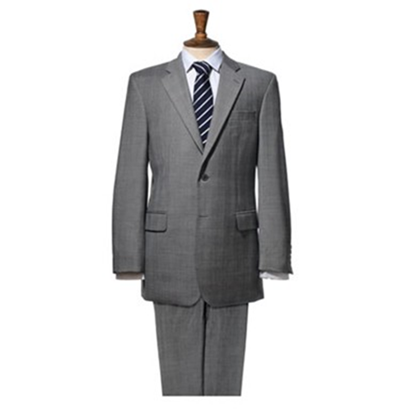 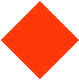 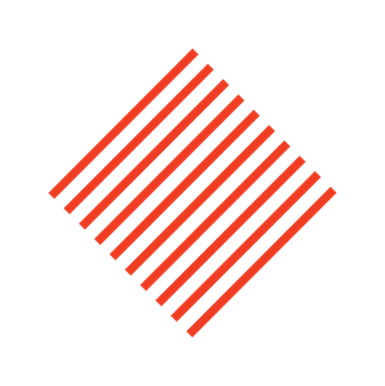 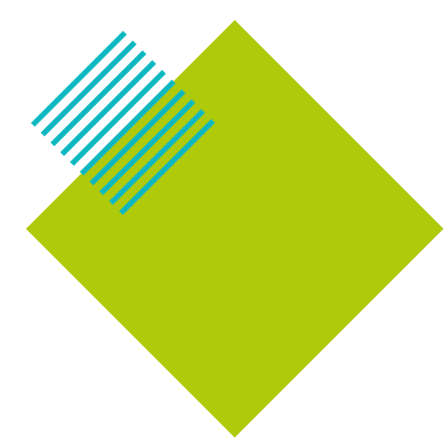 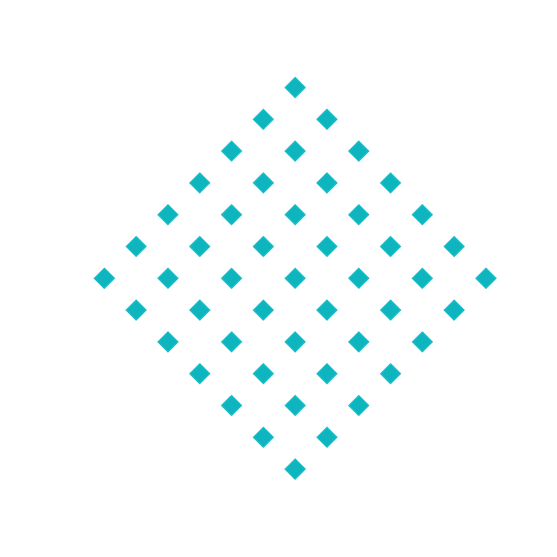 Any Questions?
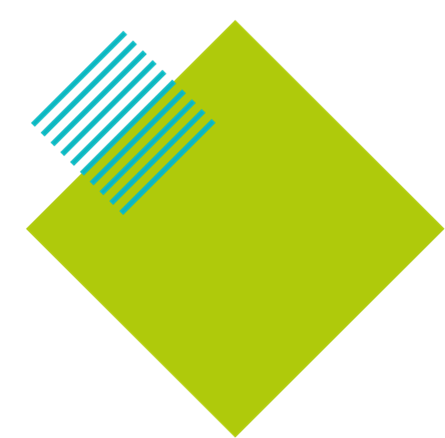 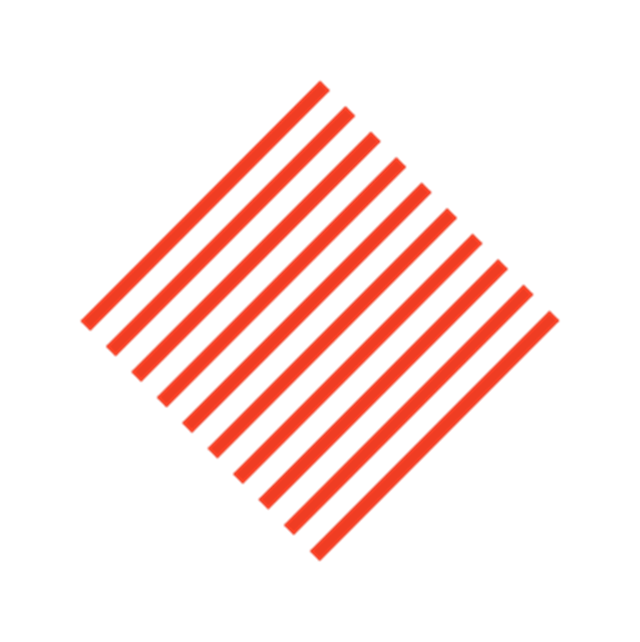 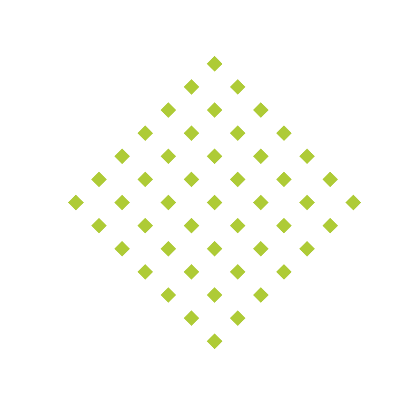 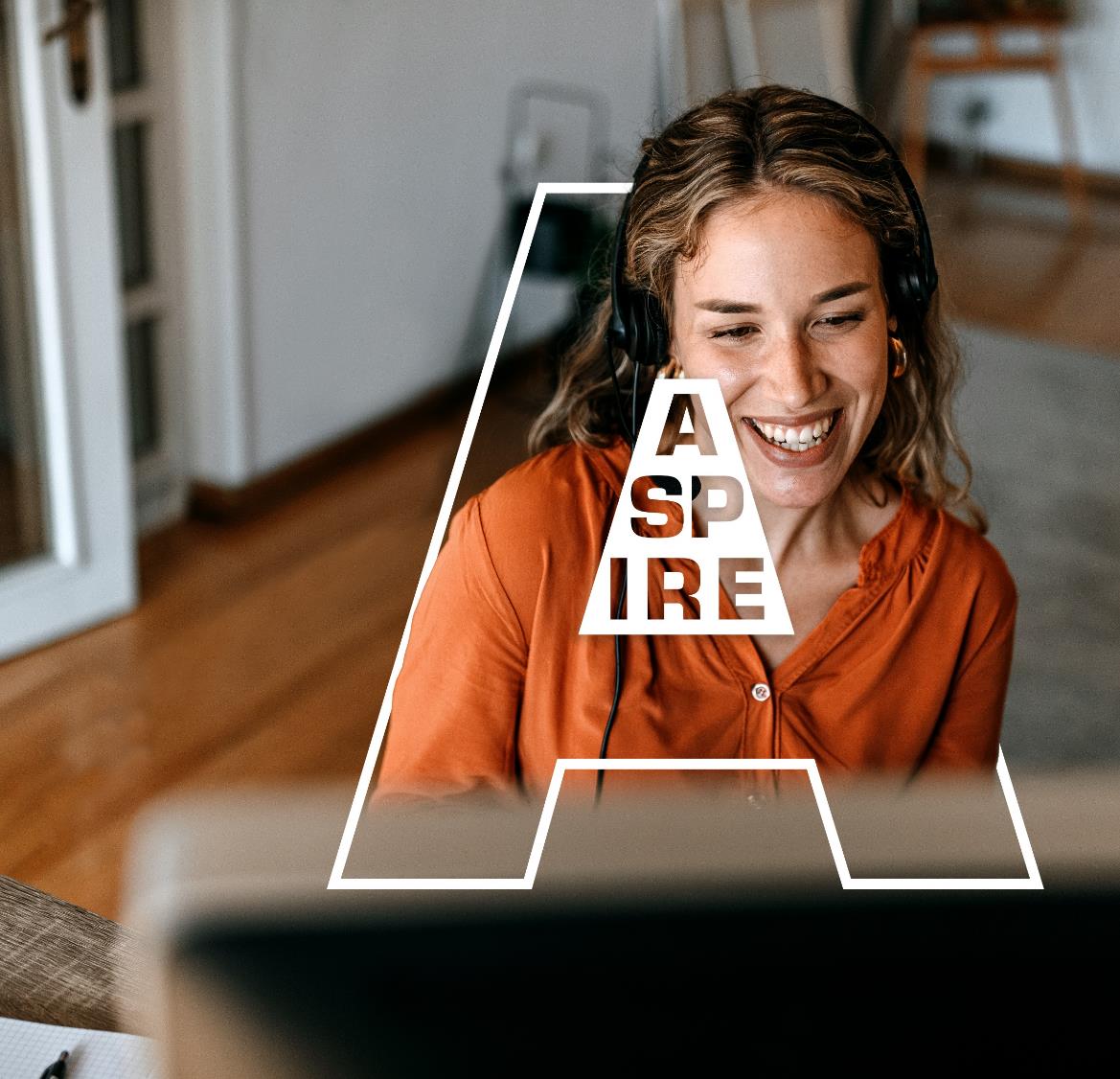 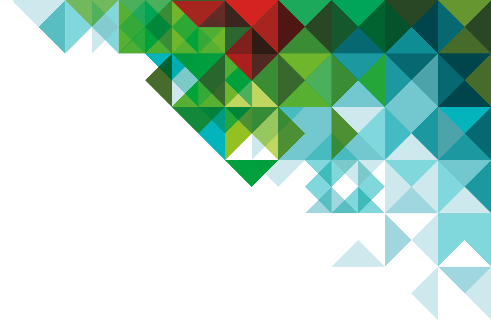 Please don’t hesitate to contact us with any questions related to our trainee vacancies, career development opportunities or upcoming events:
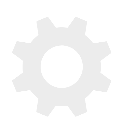 GET
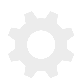 IN
EMAIL: careers@aztecgroup.co.uk
PHONE: 01534 833017
TOUCH
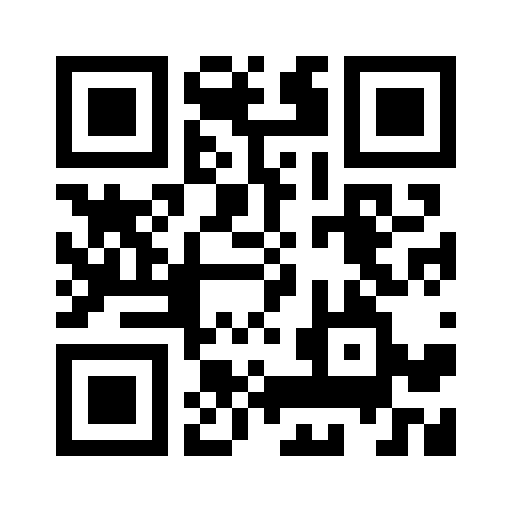 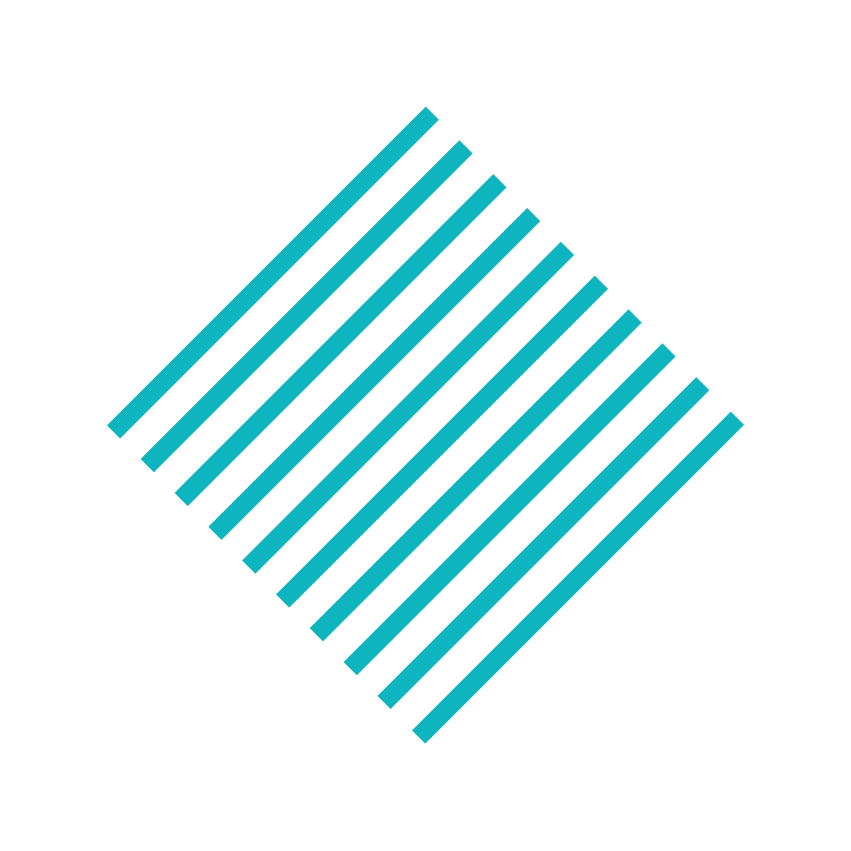 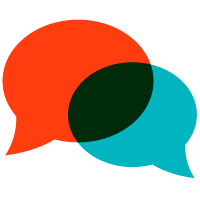 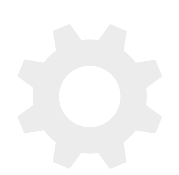 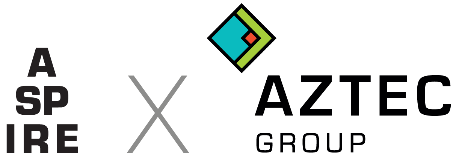 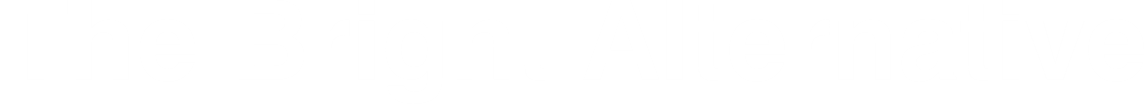 Aztec Group is authorised to carry on financial services in the jurisdictions in which it operates.
Explore: aztec.group/students
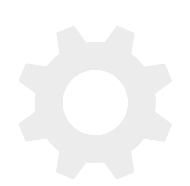